Interrogativas e encaixamento de sentenças
Tanto as interrogativas q- (introduzidas por quem, o que, onde, como, quando) quanto as completivas e relativas acionam uma categoria funcional específica: SC (Sintagma complementizador).

Nas interrogativas q- o núcleo da categoria SC fica vazio no Português do Brasil ou é ocupado pelo elemento “que”, instituindo uma construção clivada [Ele que disse; Ela que fez]:

Quem __ comeu o abacaxi?
Quem que comeu o abacaxi?

Nas construções relativas o núcleo da categoria SC também pode ficar vazio (estrutura padrão) ou ser ocupado pelo “que” (estrutura vernacular):

O homem com quem __ saí é simpático.
O homem que eu saí [com ele] é simpático.
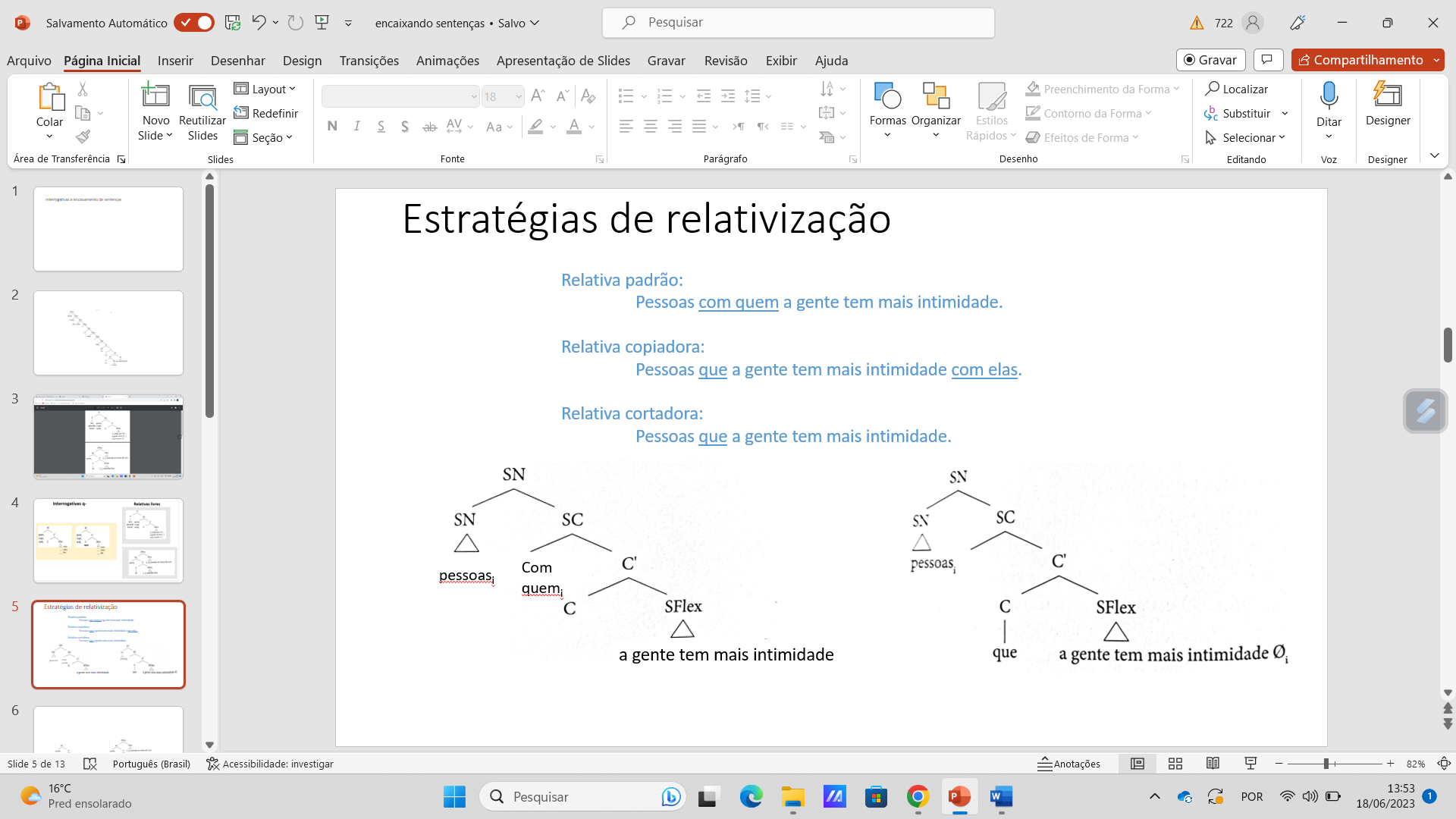 Encaixamentos
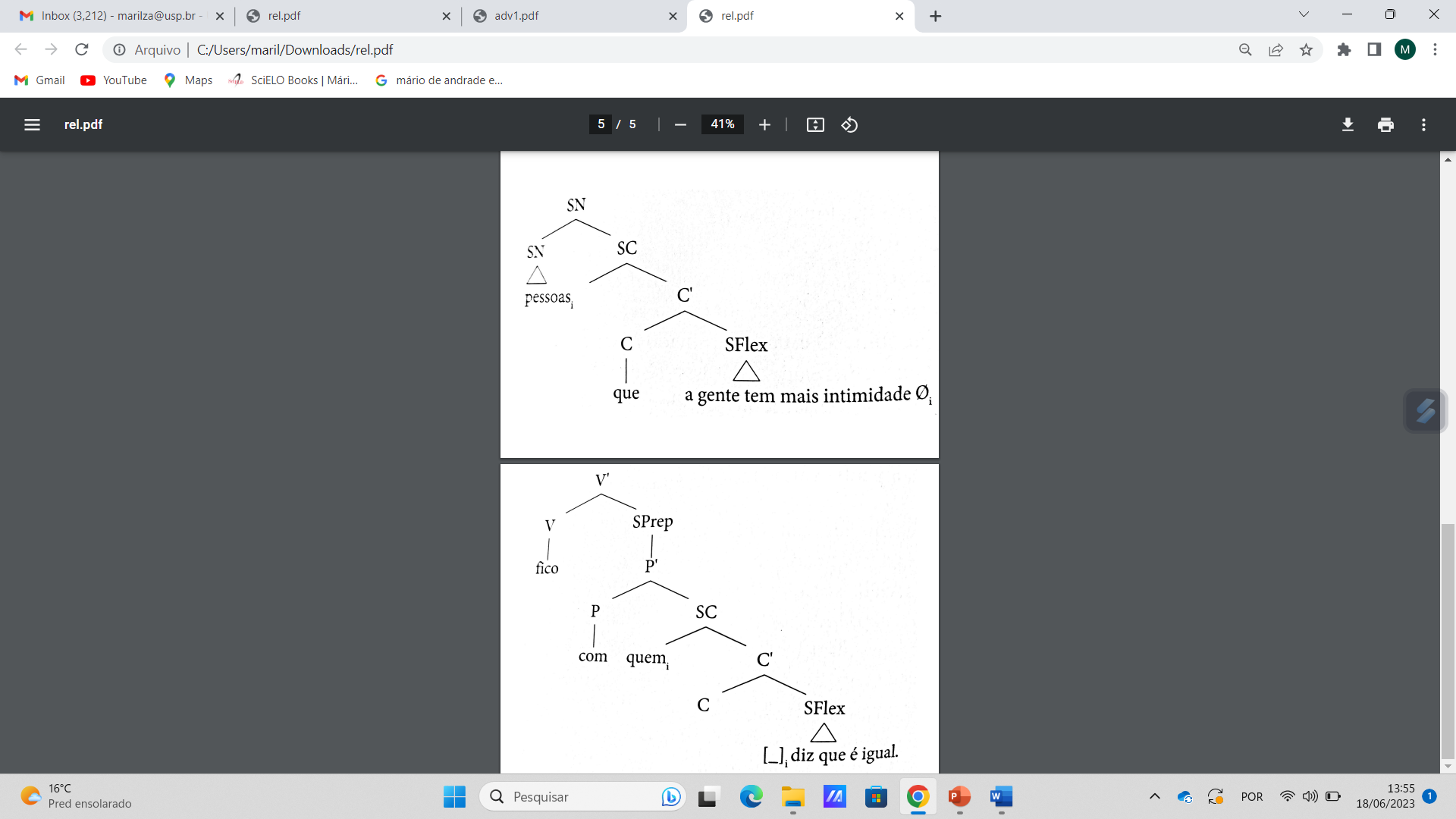 Quero
Penso
que
você saia
você deva sair